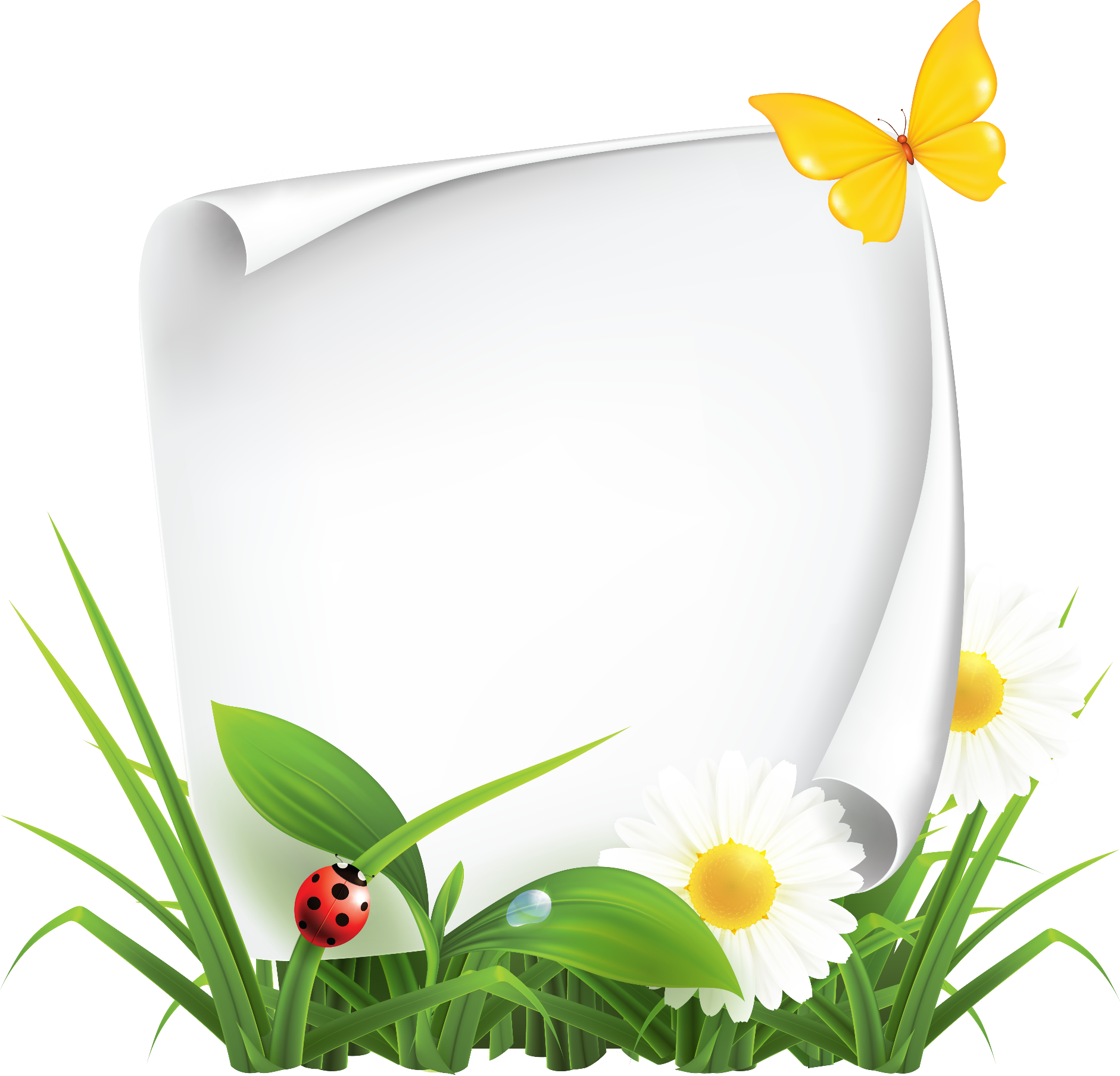 Проектная деятельность по теме: 
«Эти удивительные насекомые»
МБДОУ детский сад № 5, г. Чебаркуль
Выполнила: Крыласова А.А.,
Воспитатель 1 категории

.
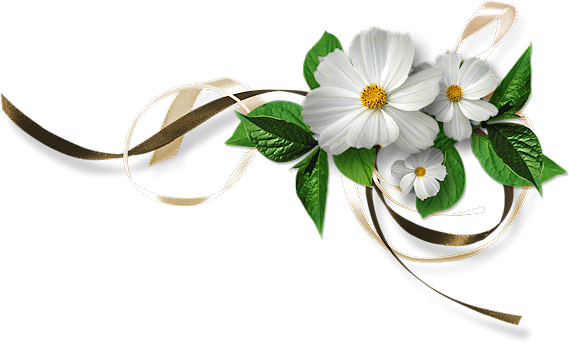 Актуальность проекта:
Главная задача экологического образования дошкольников — формирование у них экологической культуры, ответственного отношения к природе, понимания неразрывной связи человеческого общества и природы, включающего систему экологических знаний, умений, мышления. Именно на этапе дошкольного детства ребенок получает эмоциональные впечатления о природе, накапливает представления о разных формах жизни, т.е. у него формируются первоосновы экологического мышления, сознания, закладываются начальные элементы экологической культуры. Но происходит это только при одном условии: если взрослые, воспитывающие ребенка, сами обладают экологической культурой: понимают общие для всех людей проблемы и беспокоятся по их поводу, показывают маленькому человеку прекрасный мир природы, помогают наладить взаимоотношения с ним. Ознакомление дошкольников с природой является одной из важнейших задач в работе с детьми. При этом очень важно, чтобы получаемые знания не были преподнесены изолированно, без привязки к целому комплексу явлений. Дети всегда должны видеть связь отдельного вида с окружающей средой, его влияние на эту среду, они должны понимать, что растения и животные зависят друг от друга и от среды обитания.
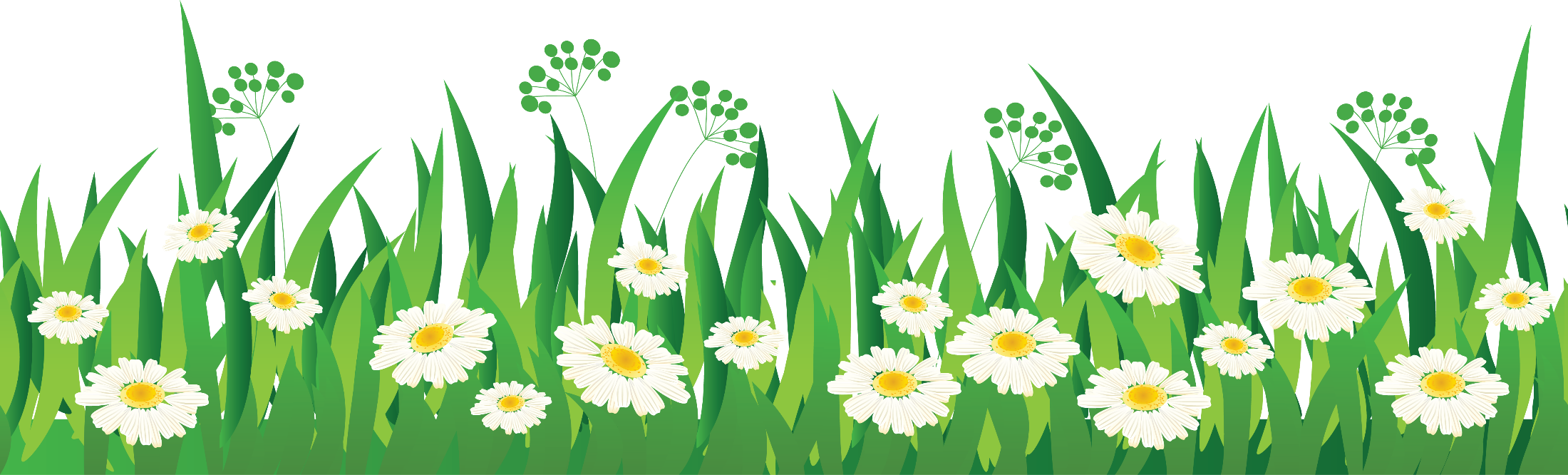 2
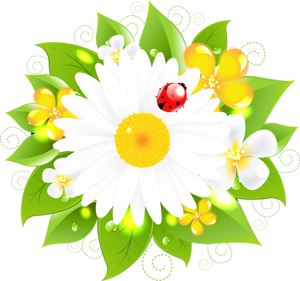 Участники проекта:Воспитатель: Крыласова Алёна Александровна.Воспитанники средней группы № 6
Цель: развивать представление о многообразии насекомых, их приспособленности к условиям жизни. Учить классифицировать насекомых. Развивать творческое воображение детей путём изображения насекомых в своих творческих работах.
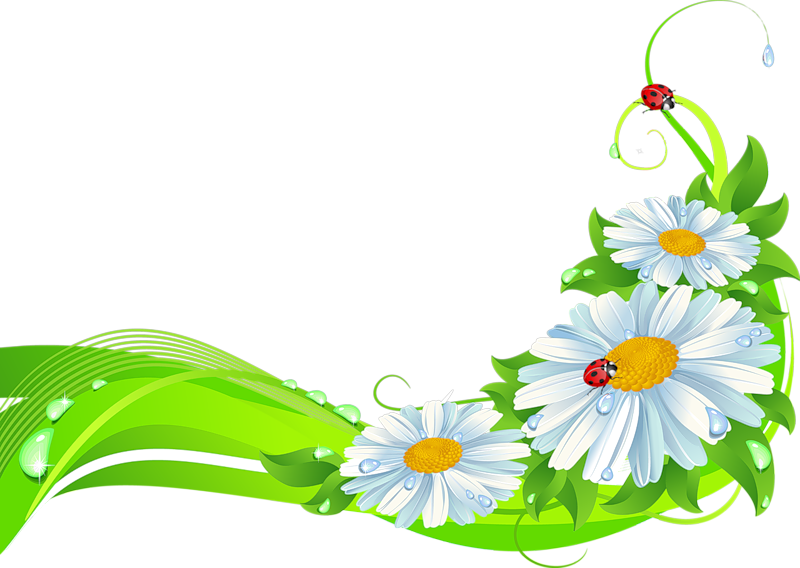 3
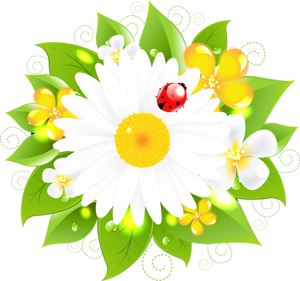 Задачи:
Создать условия для реализации проекта.
Продолжать знакомить детей с насекомыми (божья коровка, кузнечик, пчела, муравей, бабочка, стрекоза).
Развивать умение классифицировать насекомых, выделять характерные особенности внешнего вида.
Воспитывать познавательный интерес, любознательность.
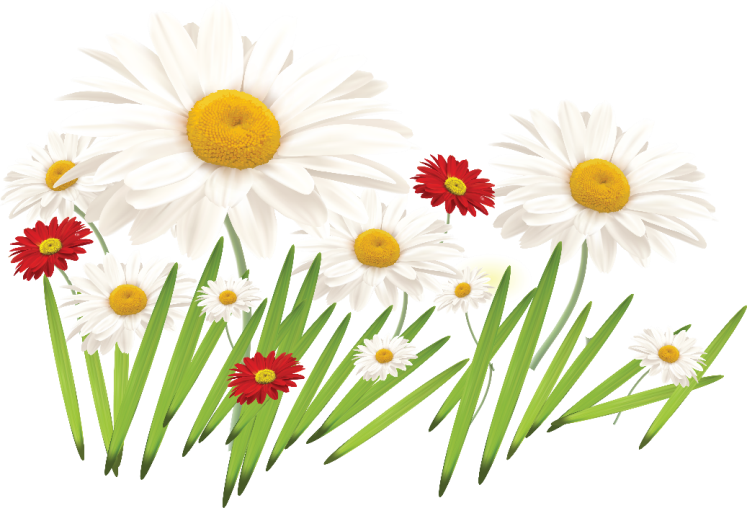 4
Время реализации проекта: краткосрочный  (неделя), август  2016 год.Тип проекта: познавательно — исследовательский .  Вид проекта: групповой.
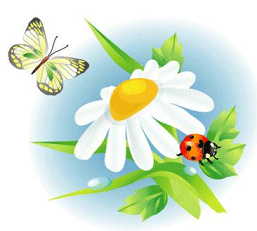 Проблема: Многие дети с отвращением относятся к насекомым и боятся их, потому что мало знают о пользе насекомых. 
Ожидаемый результат:Дети научаться различать насекомых по внешнему виду, изучат их строение, узнают о пользе и вреде насекомых. Участвуя в проекте, дети перестанут боятся насекомых. Предполагается развитие у детей словарного запаса, любознательности, умения наблюдать и делать выводы из увиденного. Методы: 1) практические: наблюдения, изготовление творческих работ;2) теоретические: чтение стихотворений  и художественных произведений, отгадывание загадок, просмотр мультфильмов (дома с родителями).
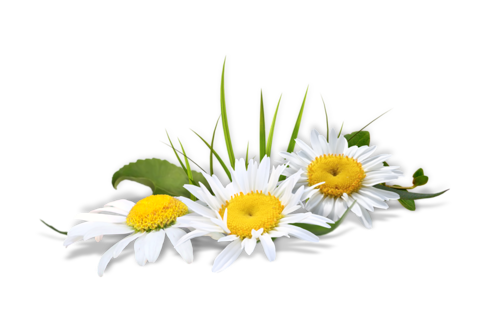 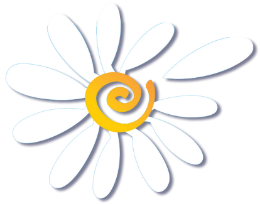 Реализация проекта:
I этап - подготовительный:
• Накопление информации. Наблюдения. Анализ проблемы. • Подбор стихотворений, загадок, рассказов о насекомых. • Подбор картинок с изображением насекомых. 

II этап – исследовательский:
• Чтение художественной литературы. • Отгадывание загадок, рассматривание альбома «Насекомые».• Наблюдение за насекомыми во время прогулки.
• Создание творческих работ: 
рисование «Бабочки», 
лепка «Разноцветные гусеницы».
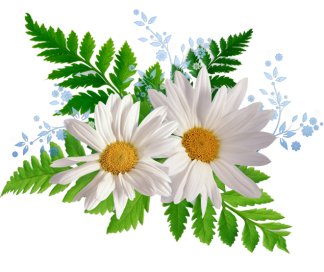 6
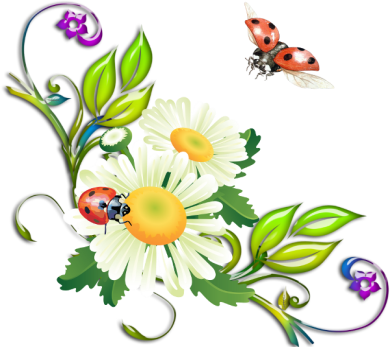 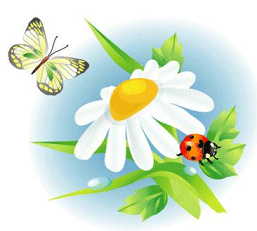 III этап – заключительный:. Выставка книг  по теме.  . Выставка рисунков, творческих работ на тему «Эти удивительные насекомые»..  Презентация проекта.Работа с родителями: . Прогулка родителей  с детьми в лес или парк, наблюдение за насекомыми.. Просмотр мультфильмов  о насекомых..  Помощь в создании книги о насекомых.
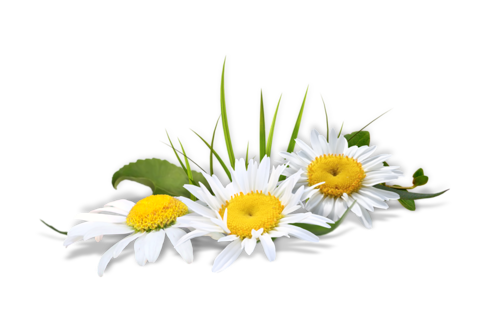 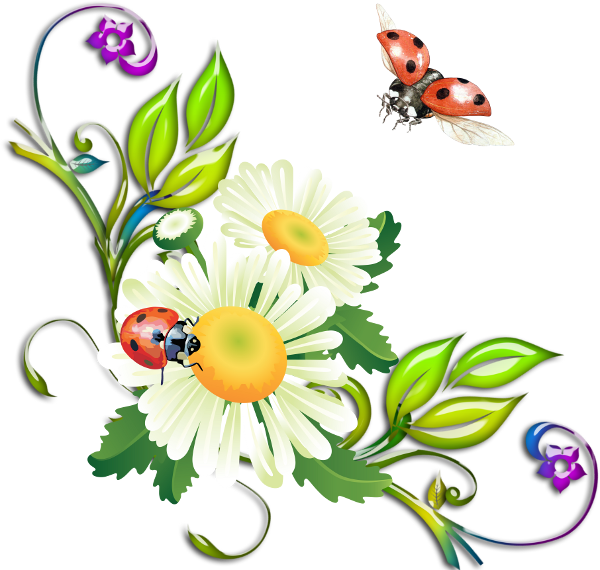 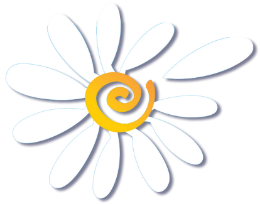 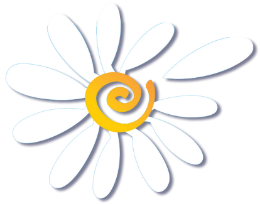 Чтение художественной литературы Цель: познакомить детей с литературными произведениями о насекомых.
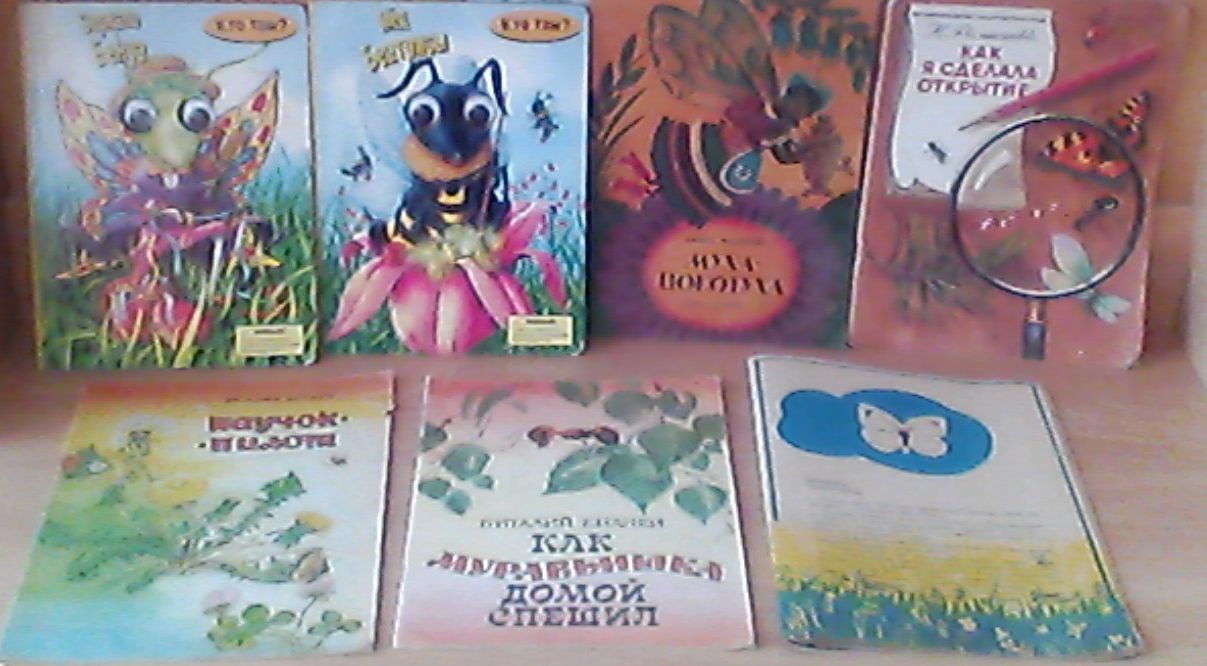 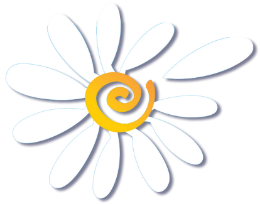 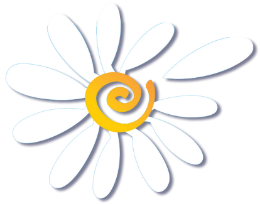 8
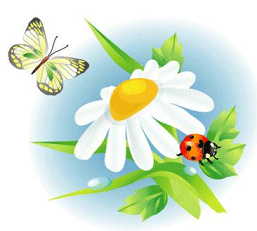 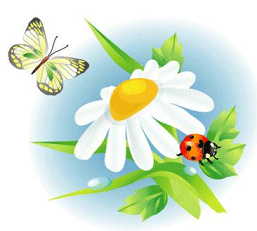 Наблюдение за насекомыми во время прогулкиЦель: Расширение и уточнение знаний детей о насекомых, их разнообразии и характерных признаках.
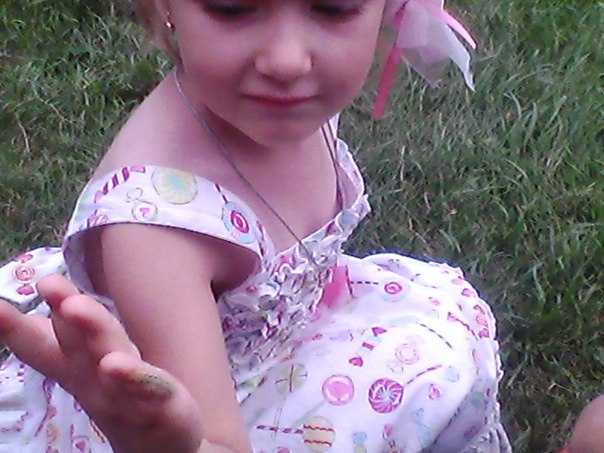 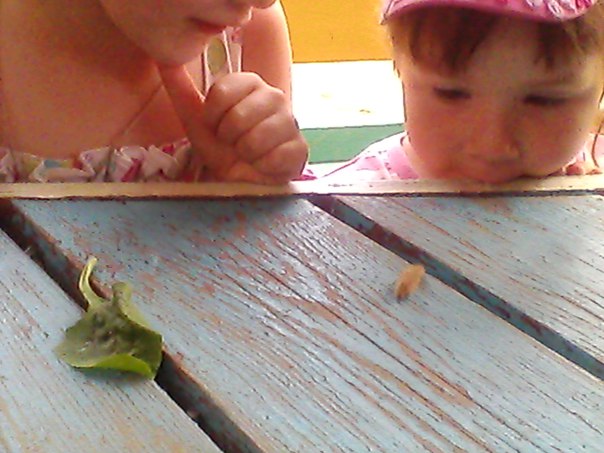 9
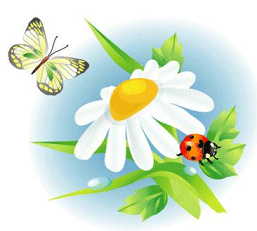 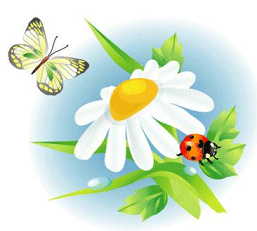 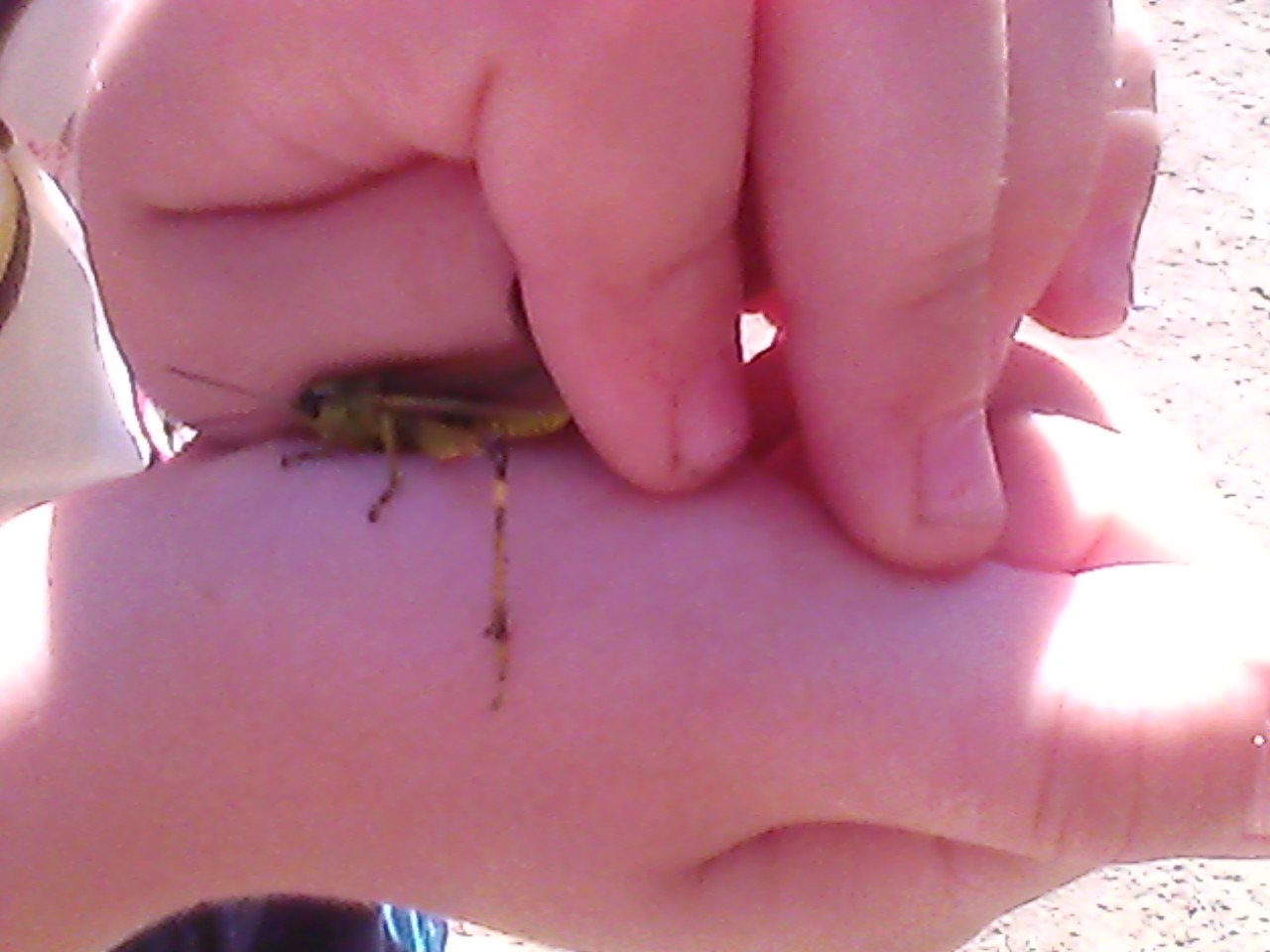 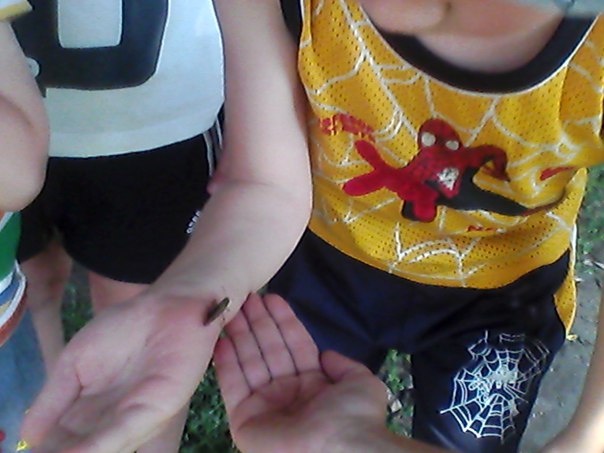 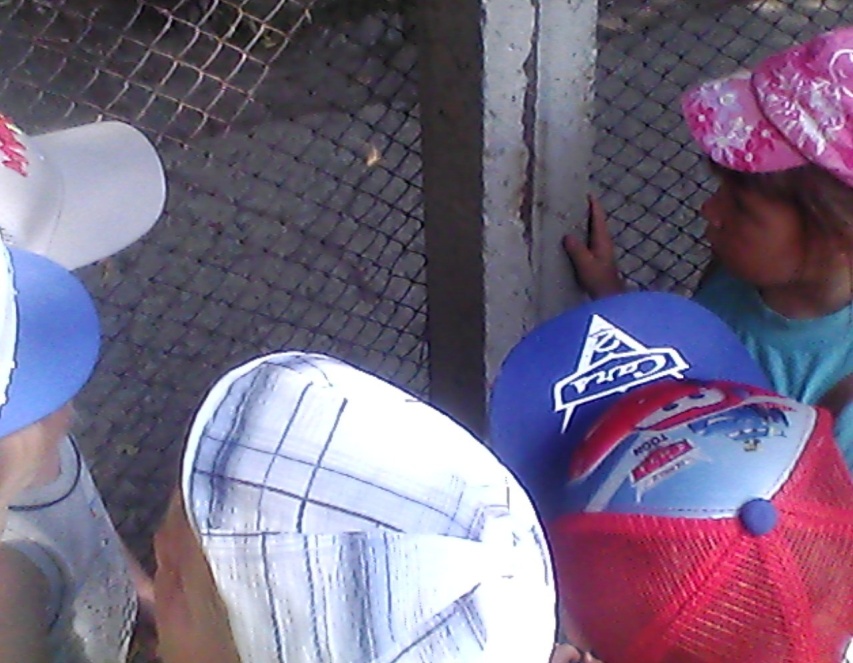 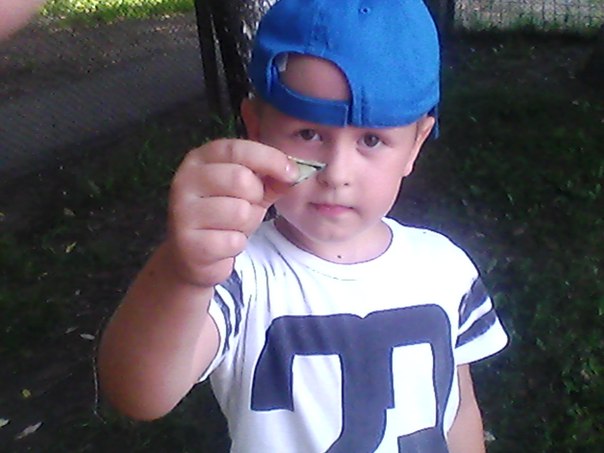 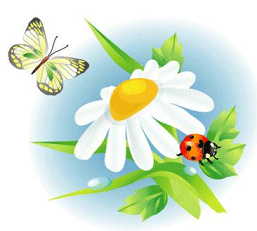 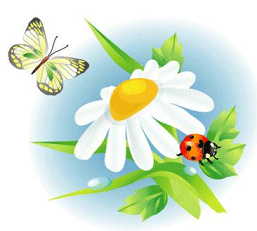 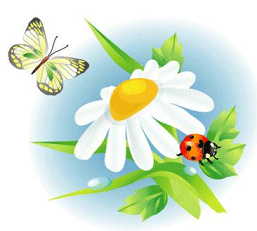 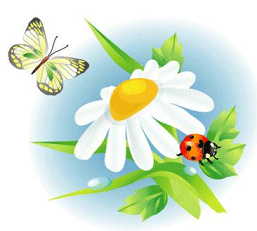 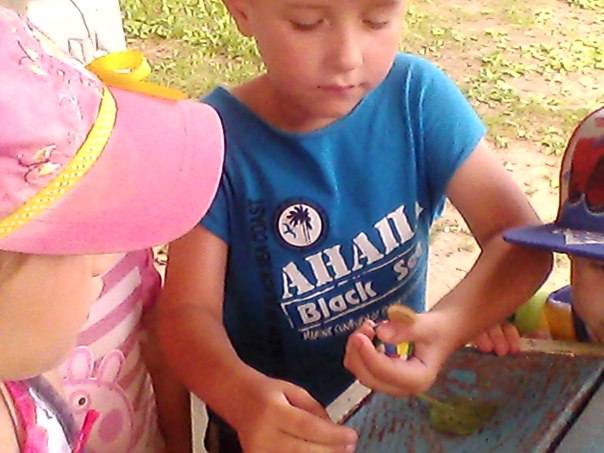 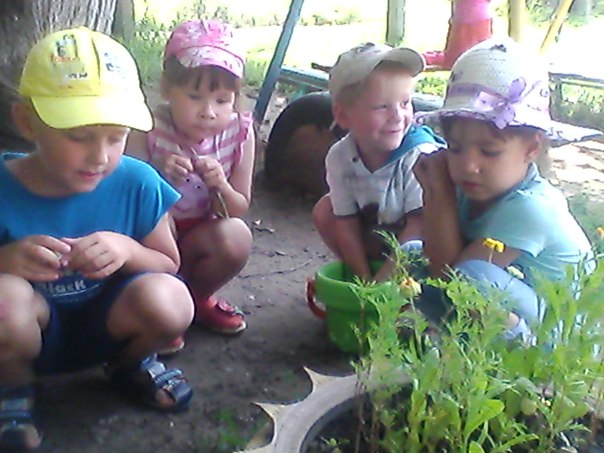 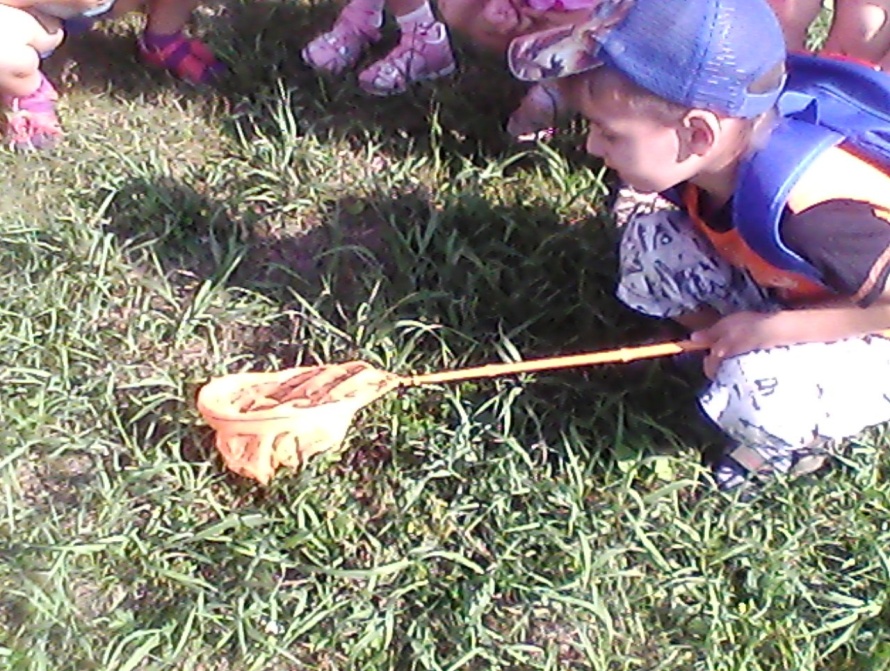 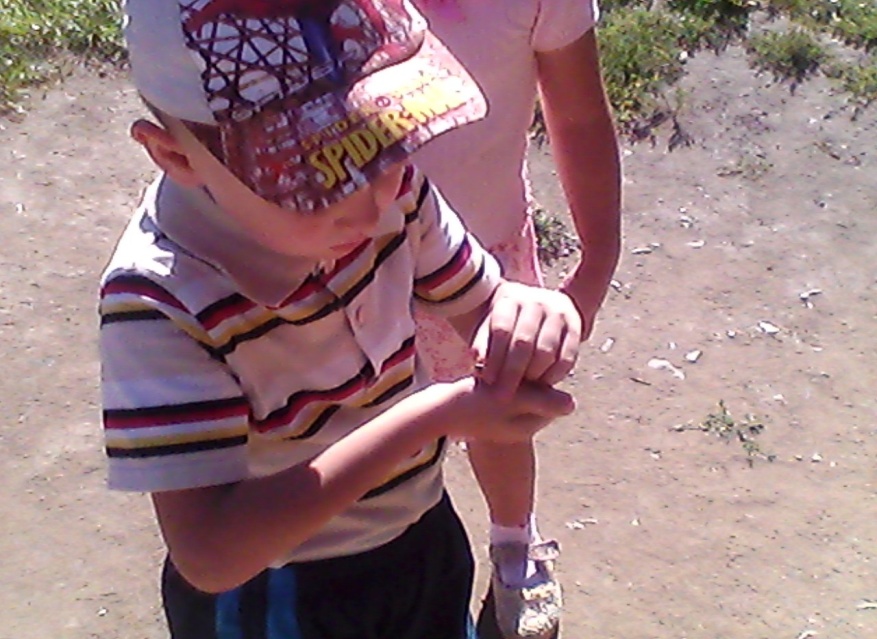 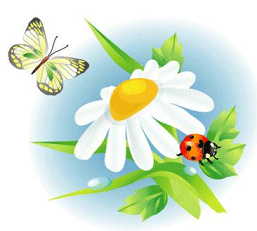 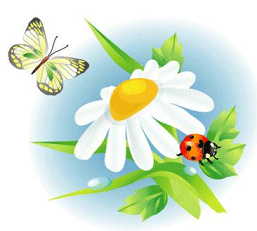 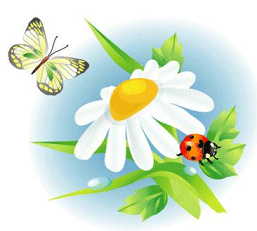 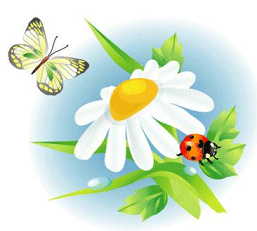 Создание творческих работ: Рисование по теме: «Бабочки»
Цель: расширить знания и представления об особенностях внешнего вида бабочек, способствовать развитию у детей воображения, фантазии и творчества,  воспитывать бережное отношение к насекомым.
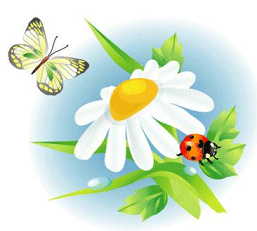 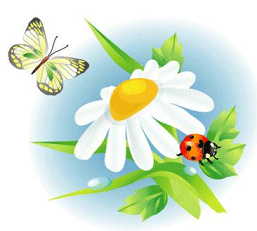 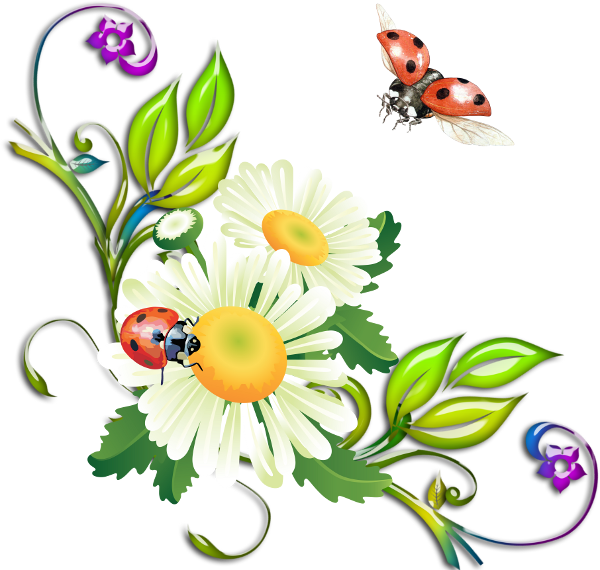 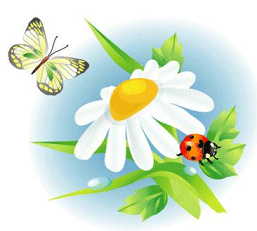 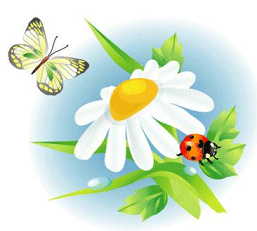 Лепка по теме:«Разноцветные гусеницы»Цель: продолжать учить детей лепить  предметы округлой формы, развивать мелкую моторику рук, чувство формы и пропорции.
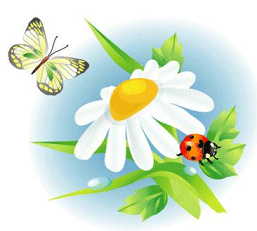 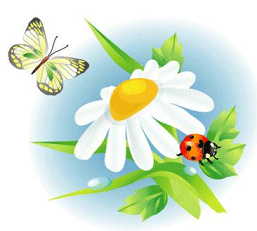 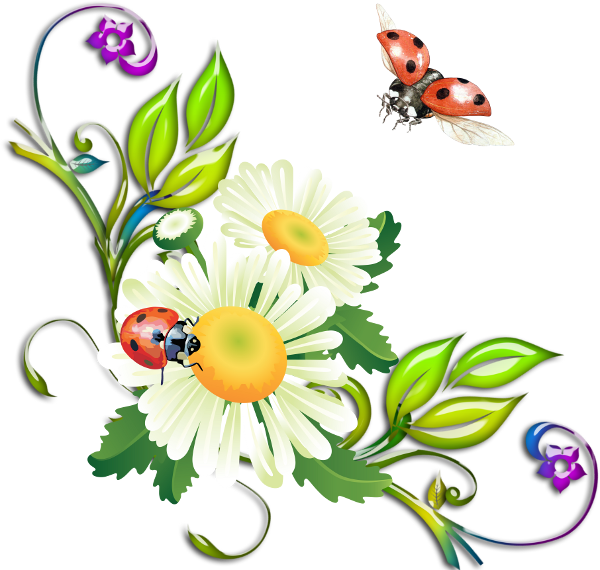 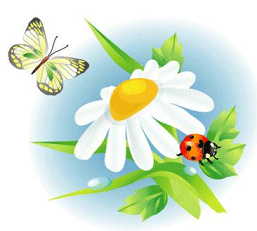 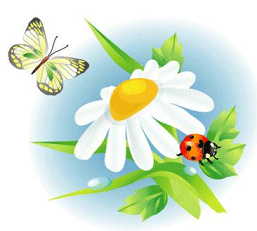 Работа с родителями: Прогулка родителей  с детьми в лес, наблюдение за насекомыми
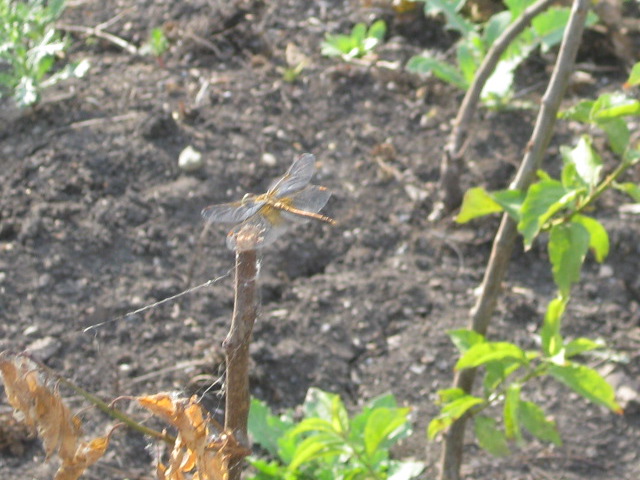 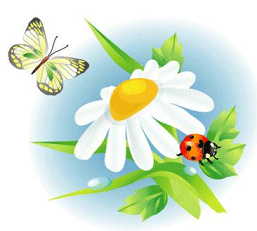 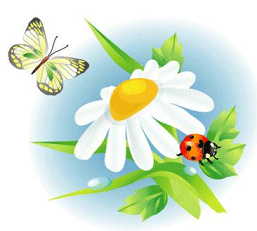 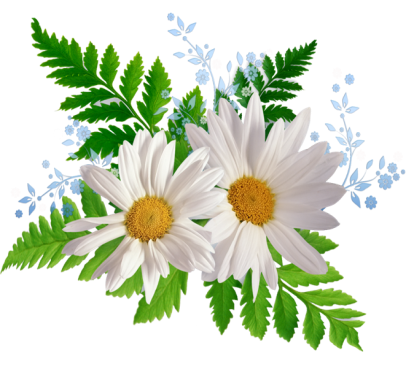 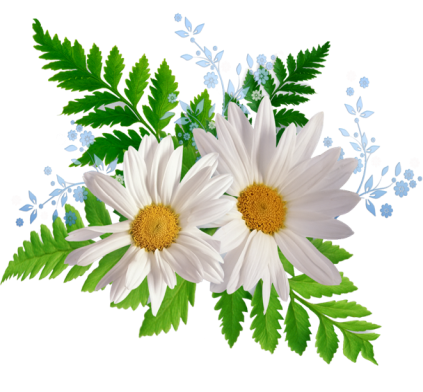 Книга о насекомых
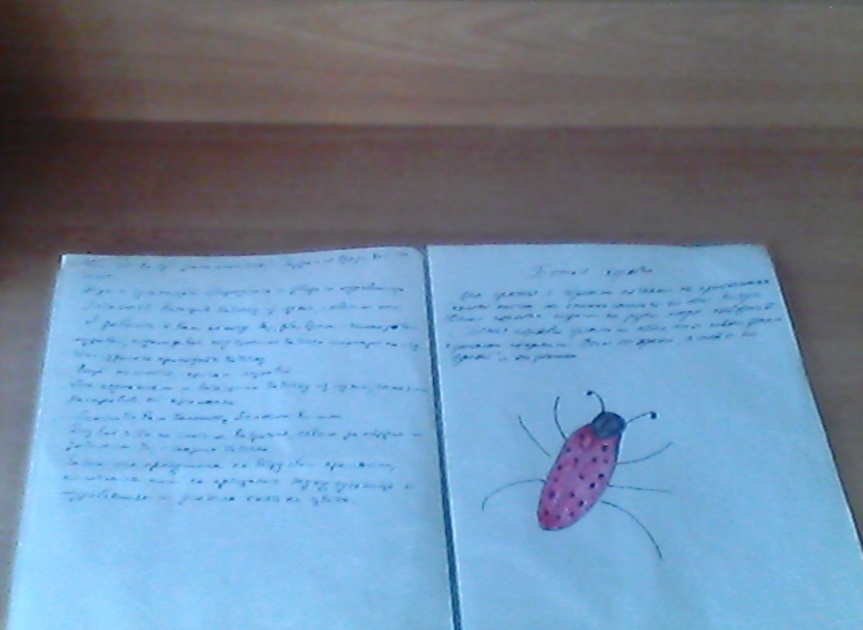 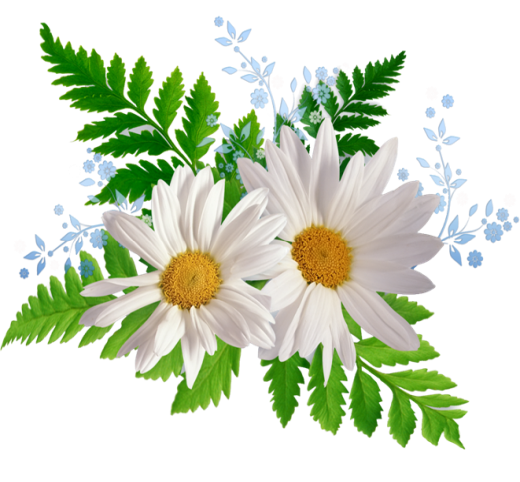 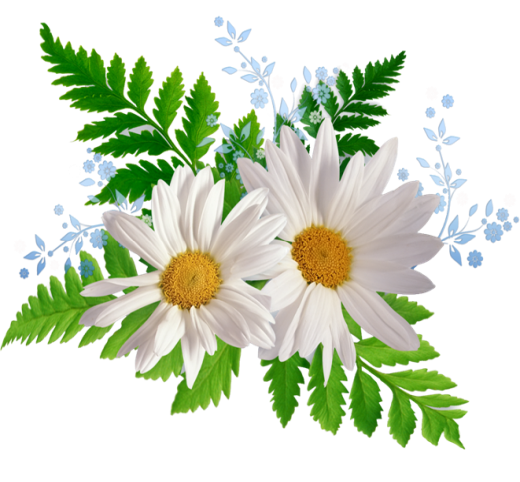 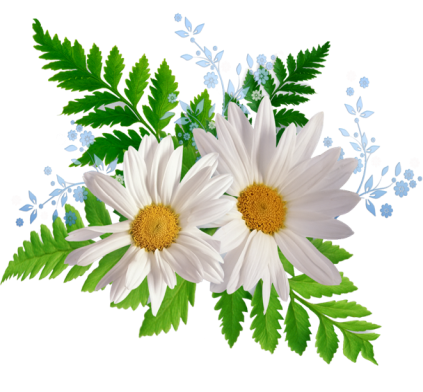 Вывод: у детей появилось желание общаться с природой, отражать свои впечатления через разные виды деятельности. Дети научились понимать необходимость бережного отношения к природе. Появилось желание получить больше информации о насекомых.
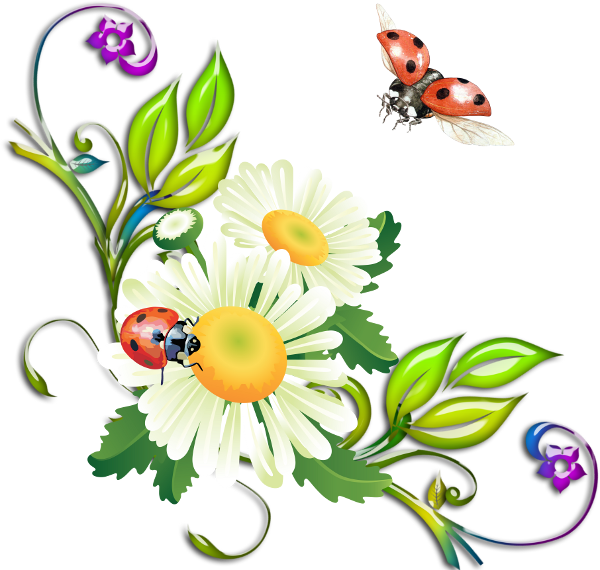 СПАСИБО ЗА ВНИМАНИЕ!
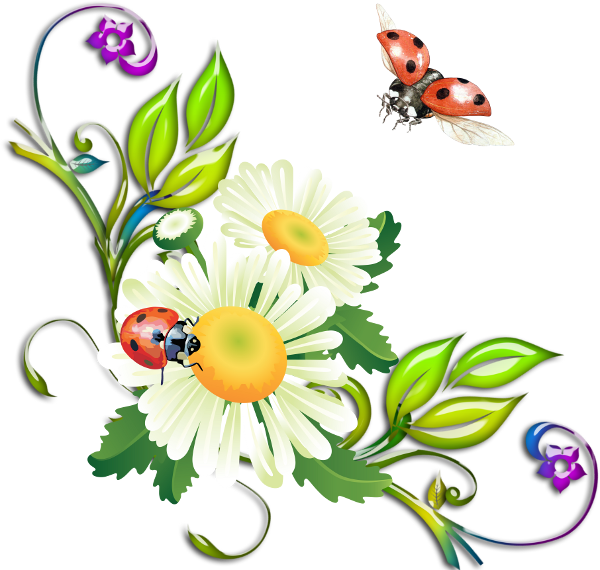